Gene transfer
Vertical
Horizontal
Transfer of genetic information including genetic mutation from one generation to the next 

Genetic inheritance

Information carried by DNA

Helps in preserving advantageous genotypic and phenotypic characteristics of bacteria in subsequent generations
 
Information is also transferred within the cell in order to maintain physiological property of the cell and carry out metabolic activities
The movement of genetic information between organisms, that is not its offspring

also known as lateral gene transfer

acquiring new genetic traits as a result of mutation, a modification of gene function within a bacterium

The ability of Bacteria  to adapt to new environments as a part of bacterial evolution results from the acquisition of new genes through horizontal gene transfer

e.g., the spread of antibiotic resistance genes among bacteria
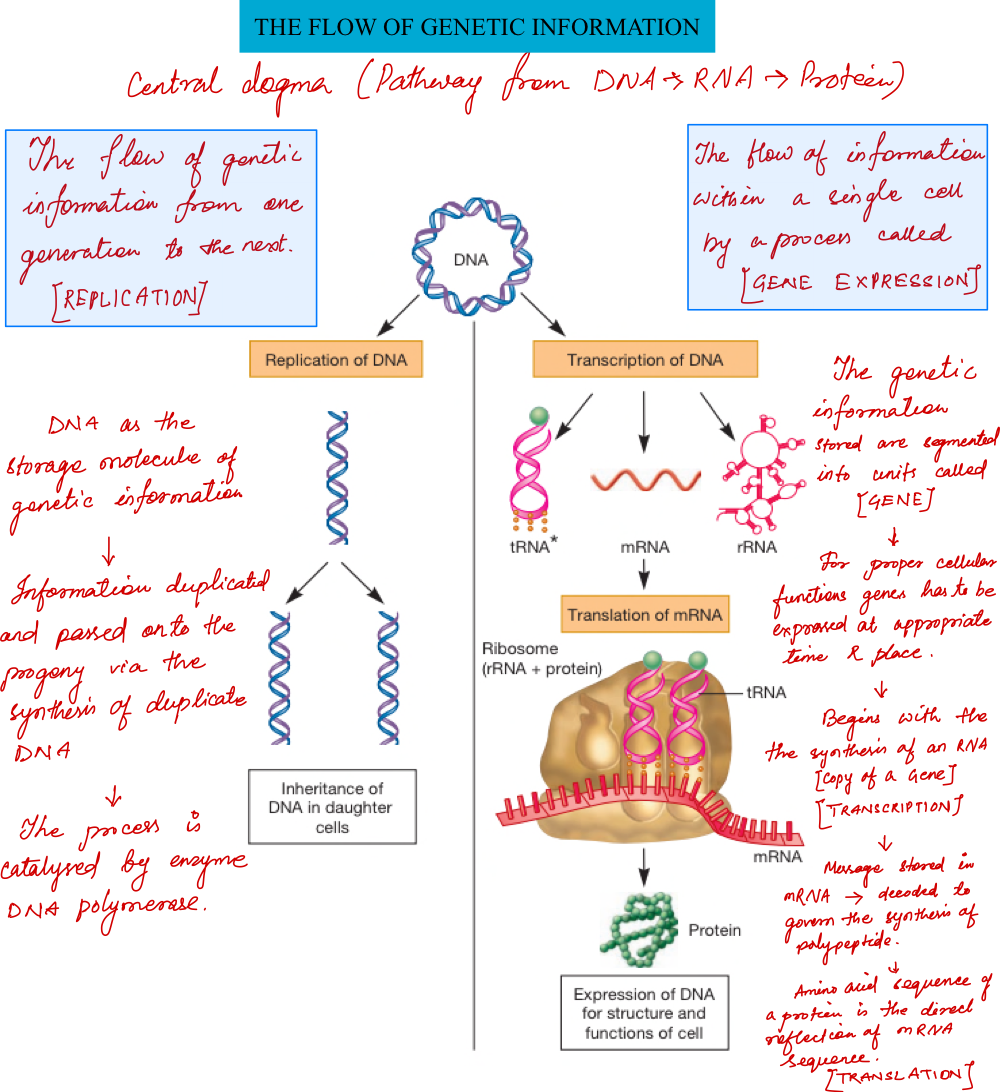 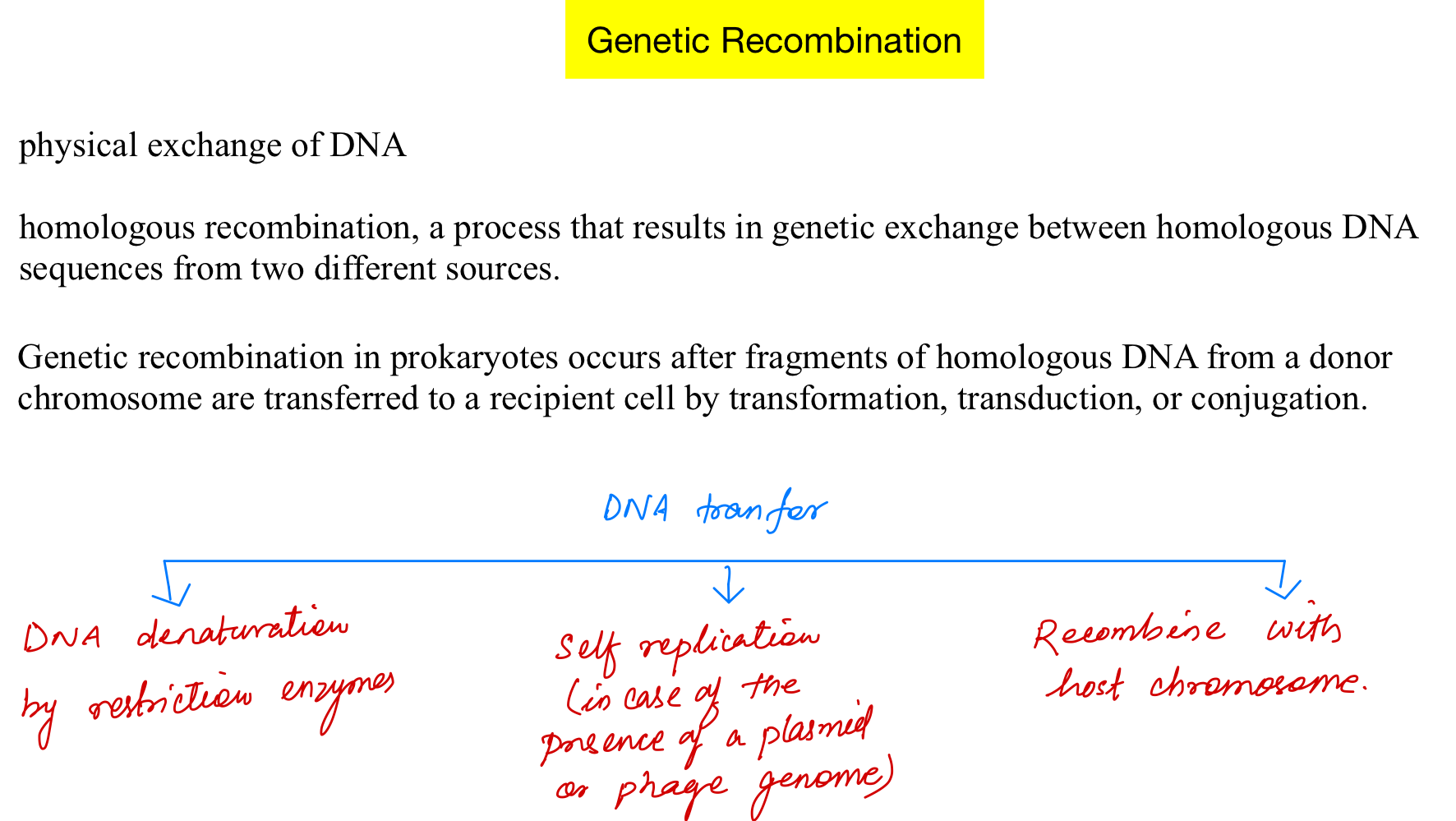 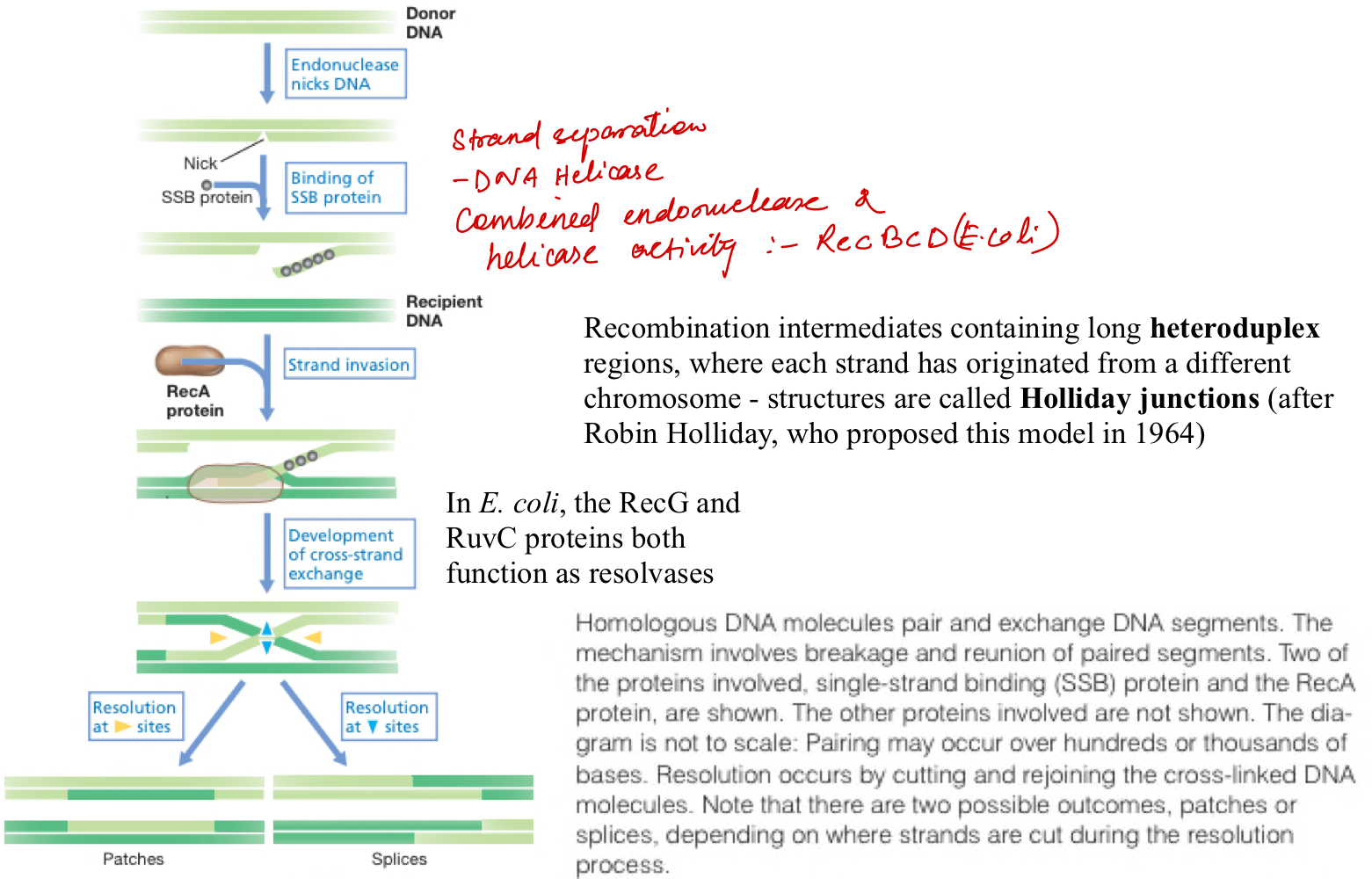 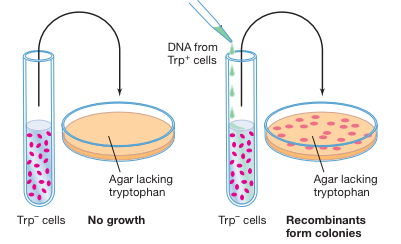 Oswald T. Avery’s biochemical study
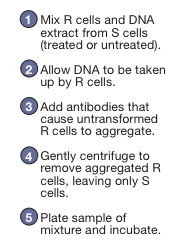 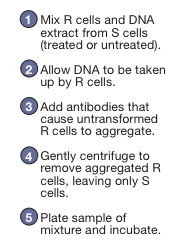 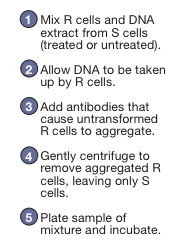 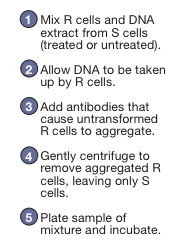 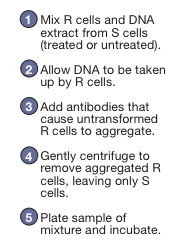 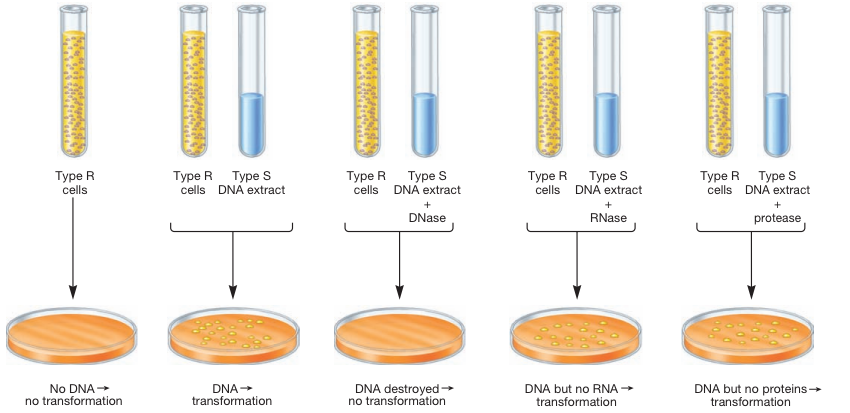 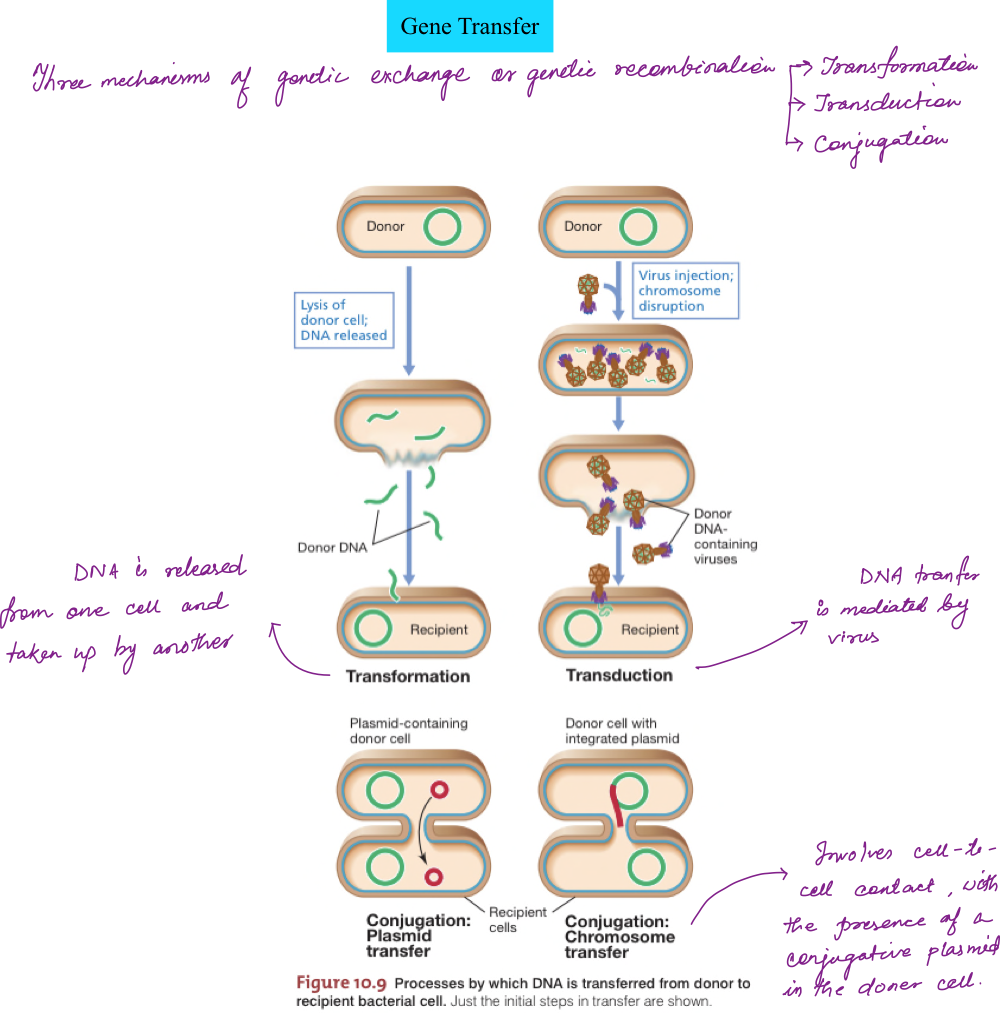 Genetic recombination in bacteria
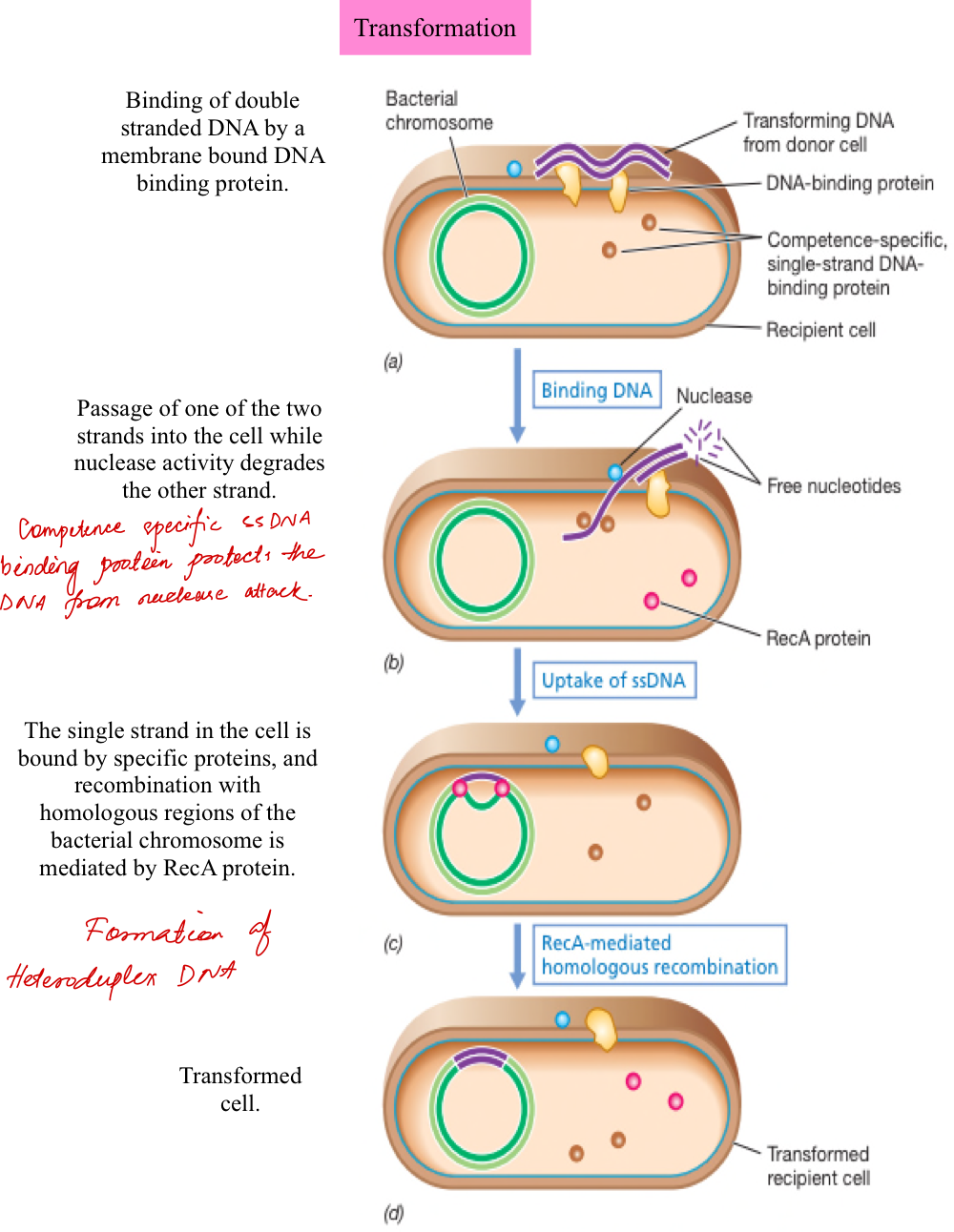 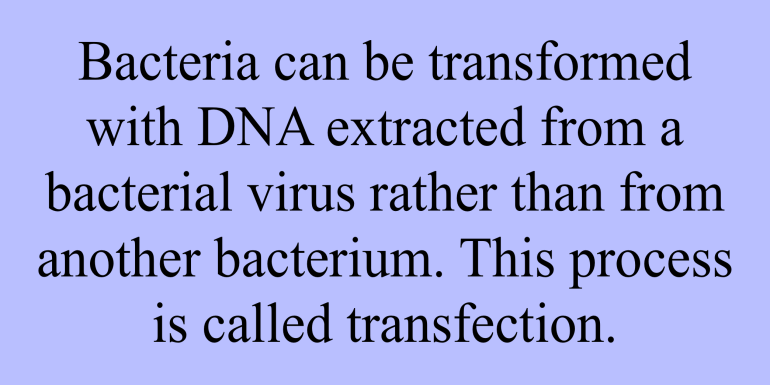 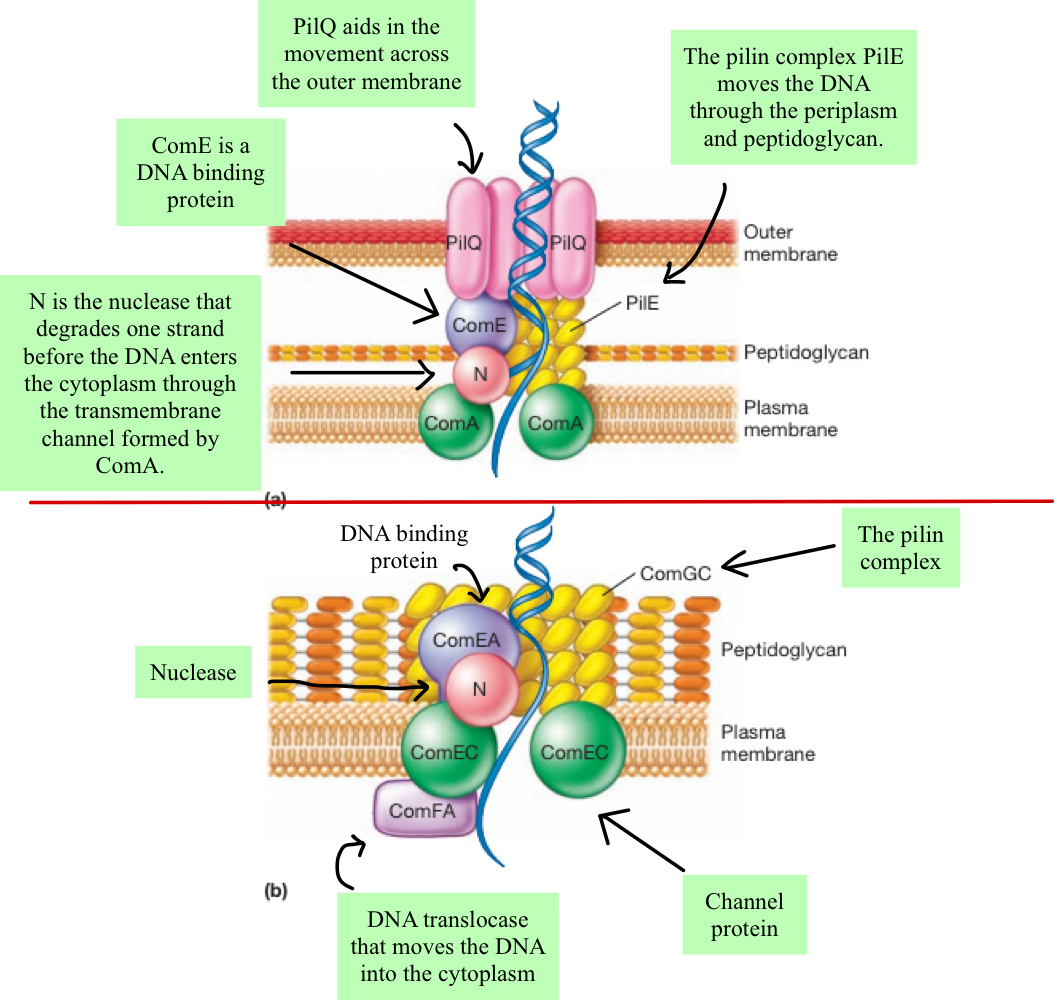 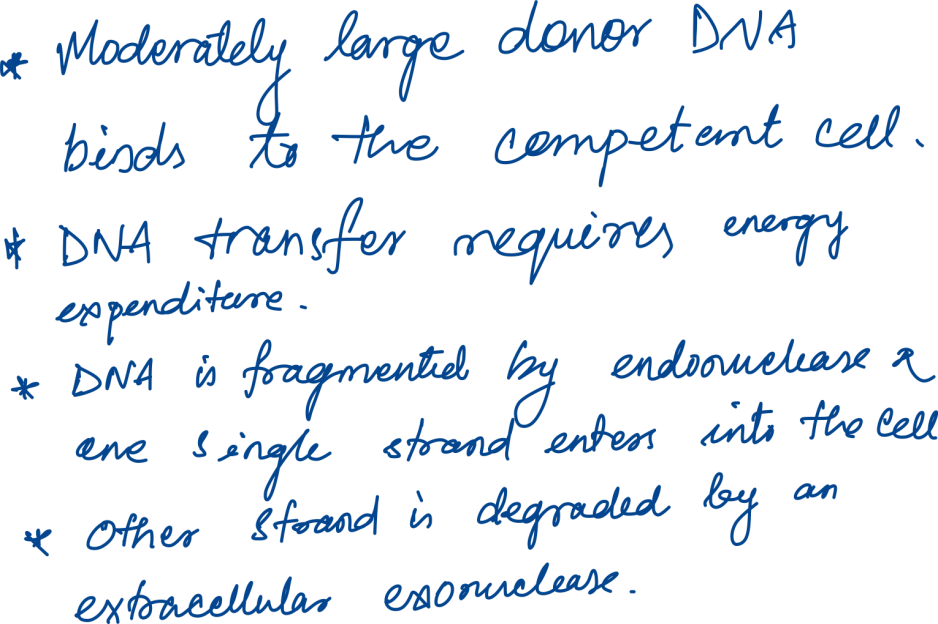 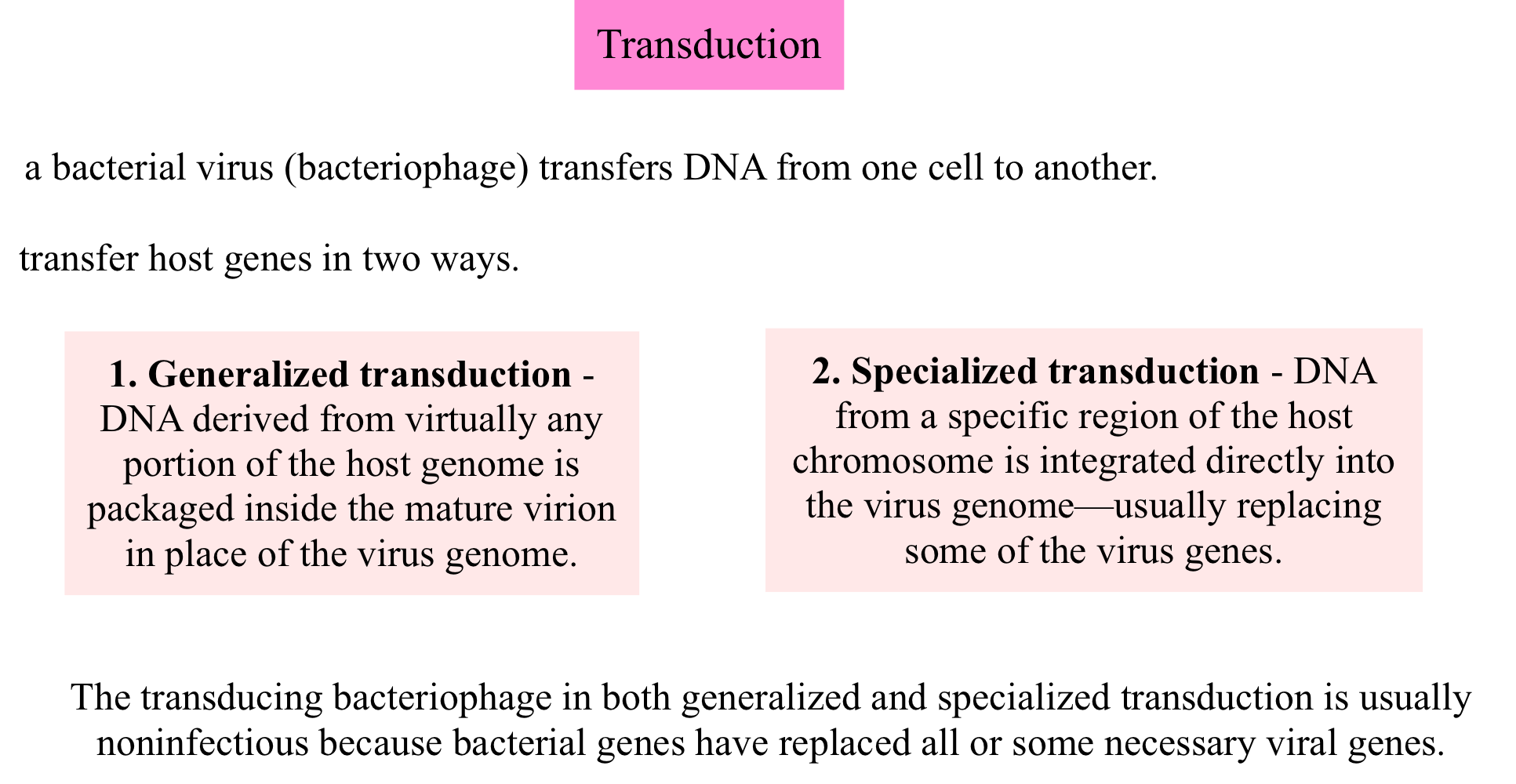 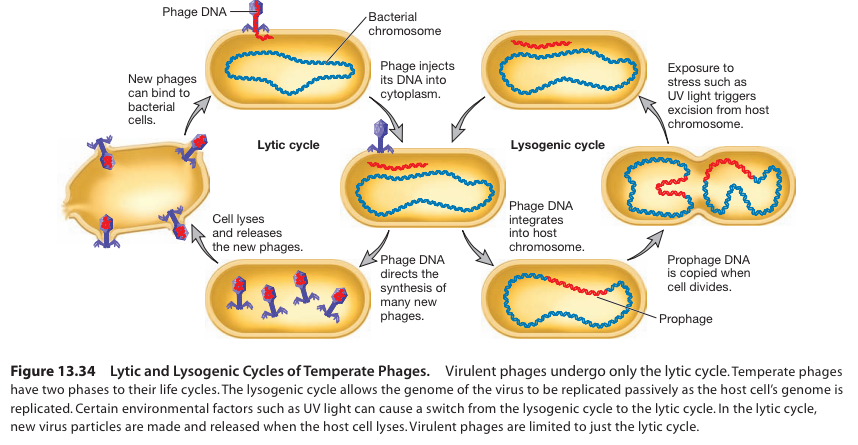 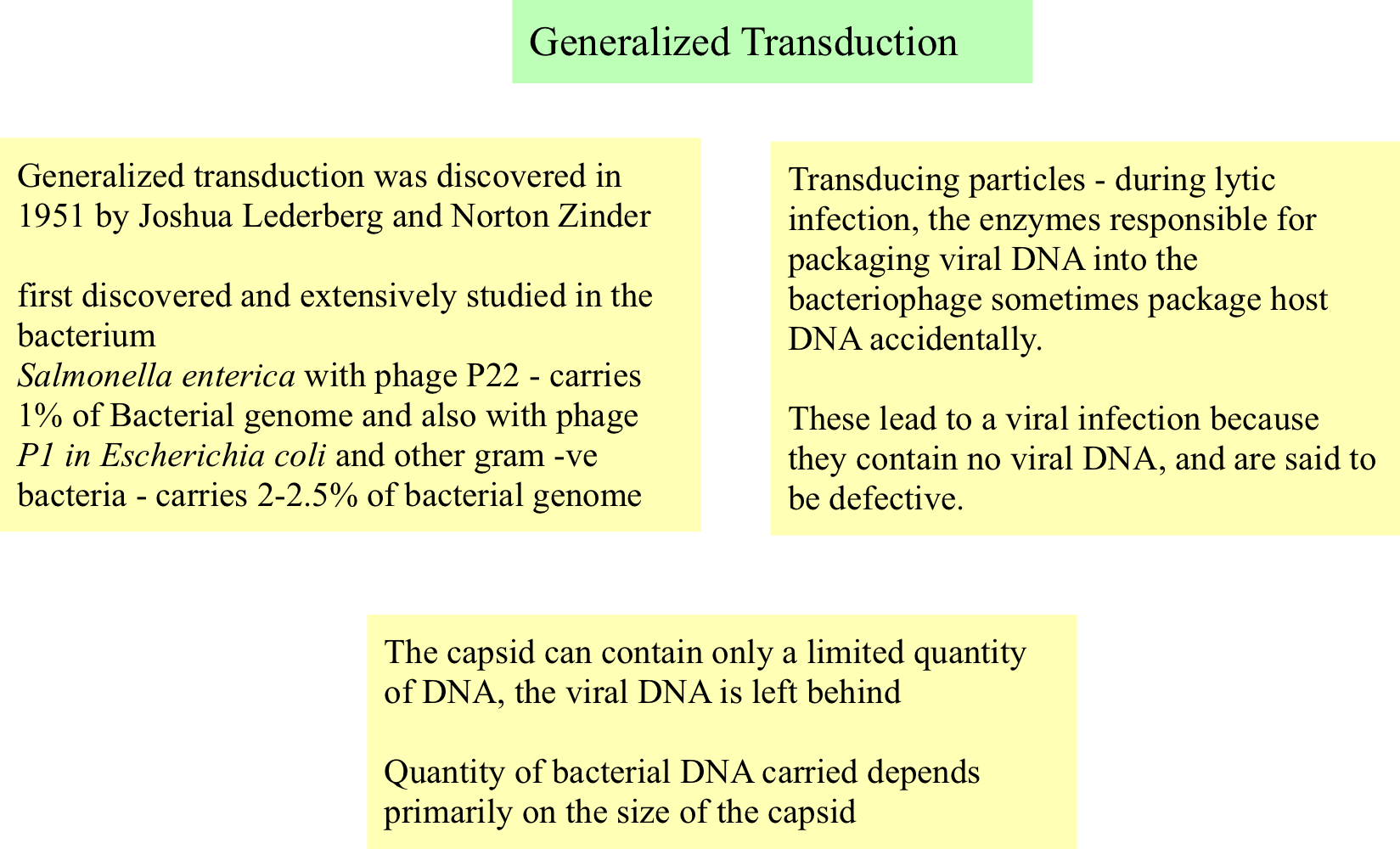 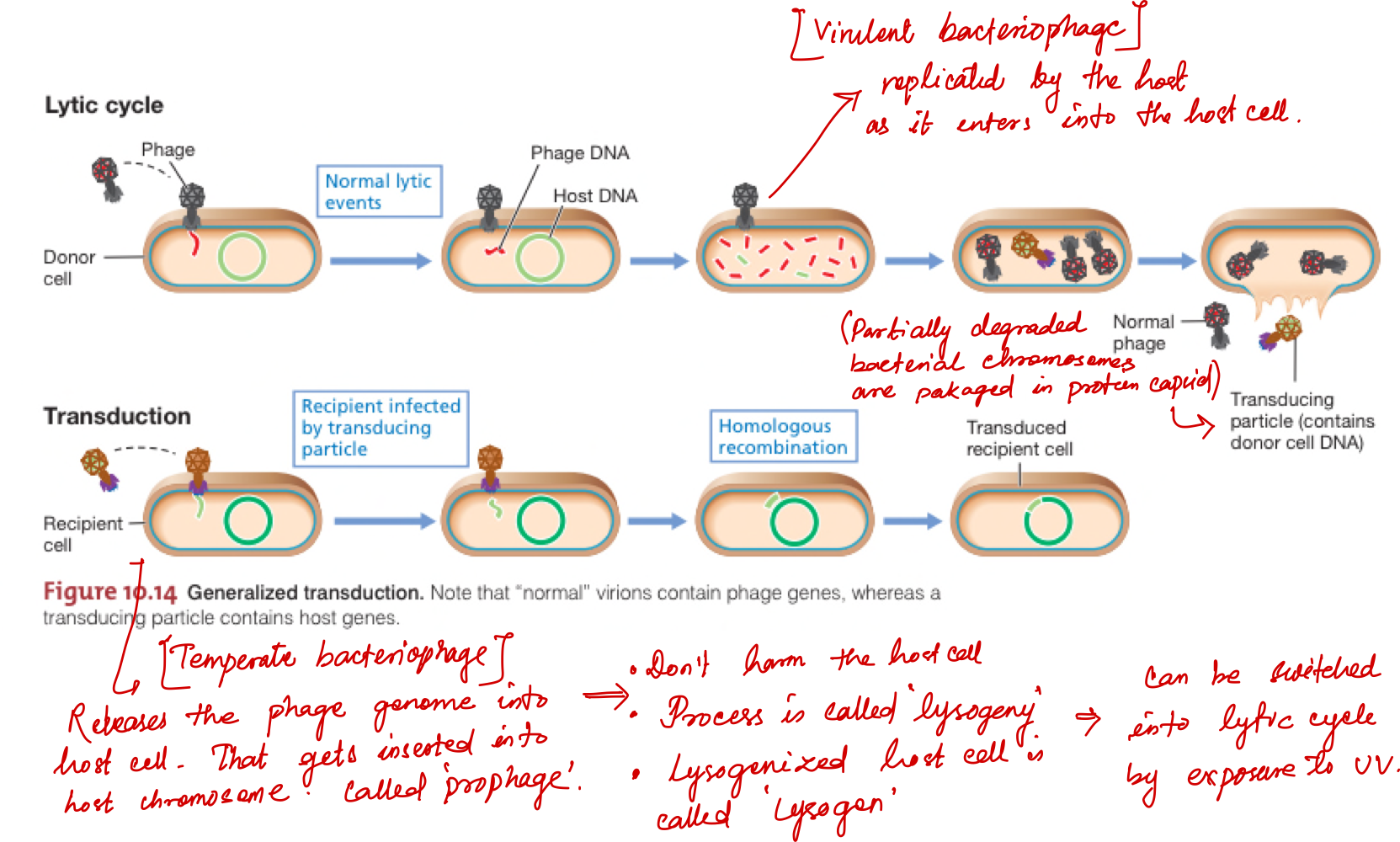 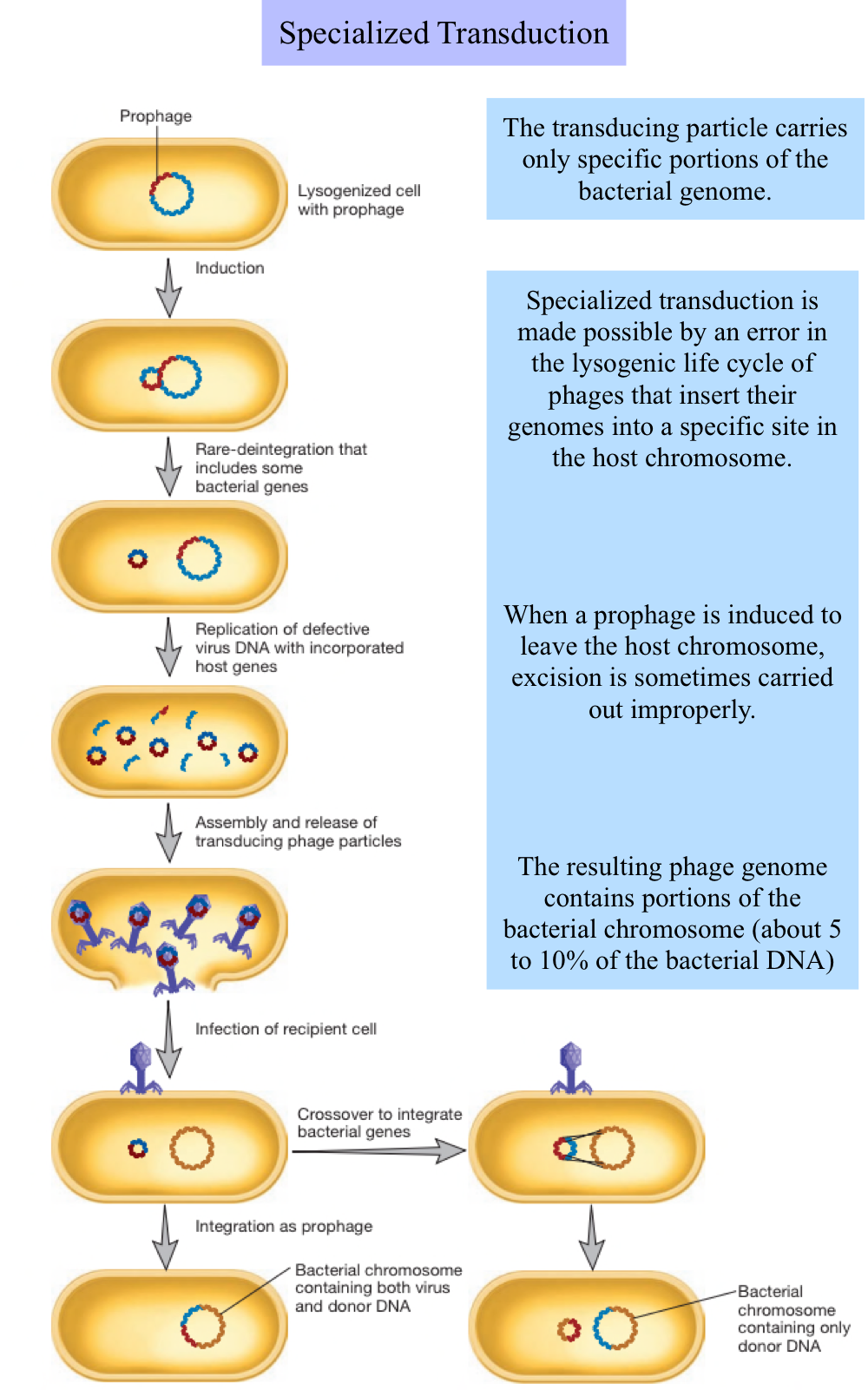 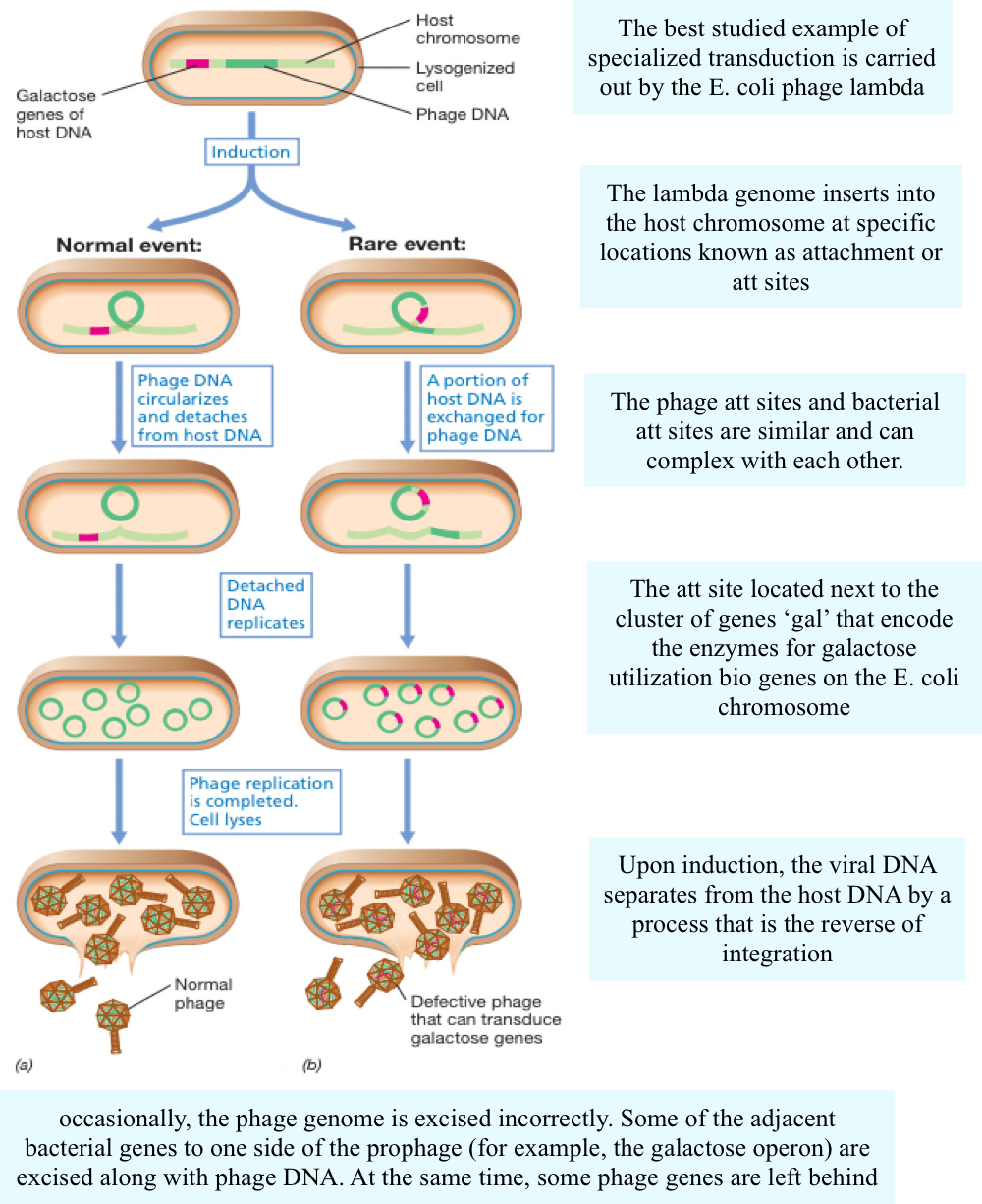 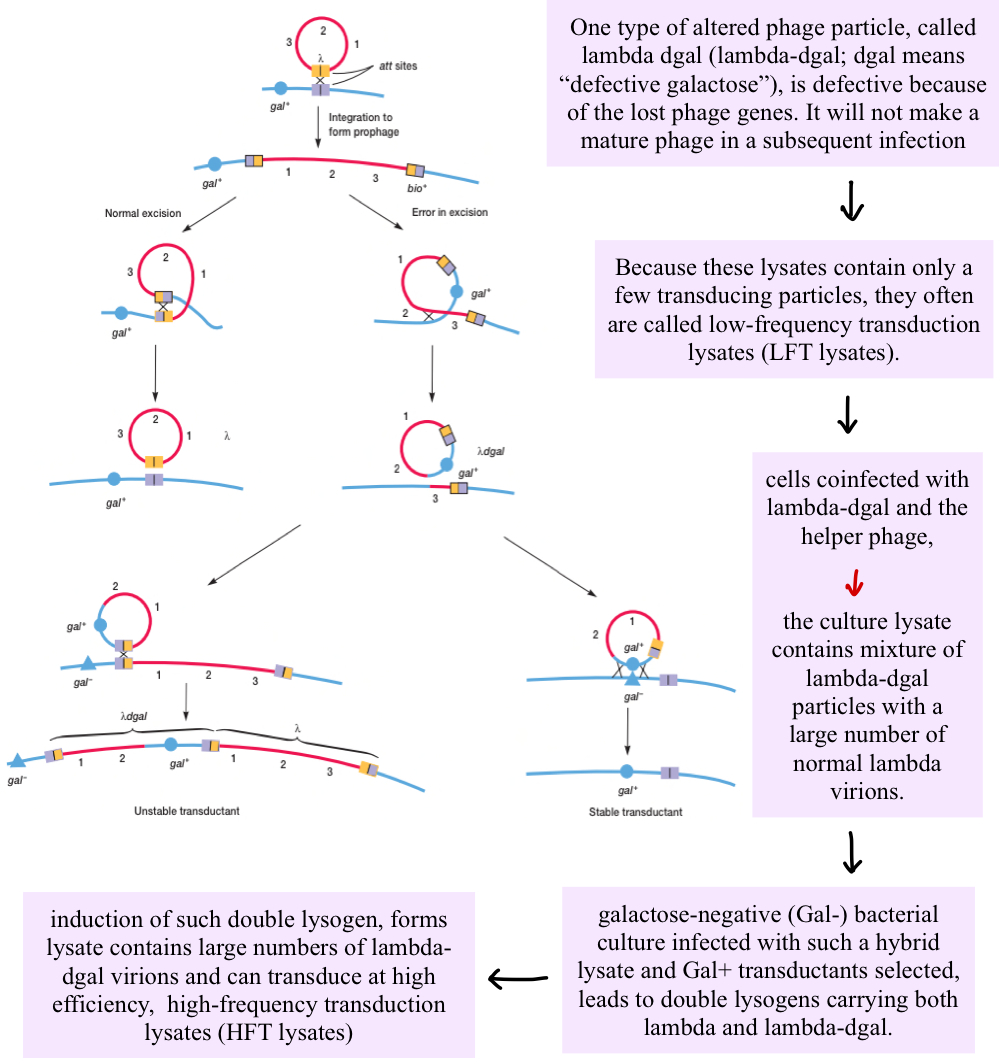 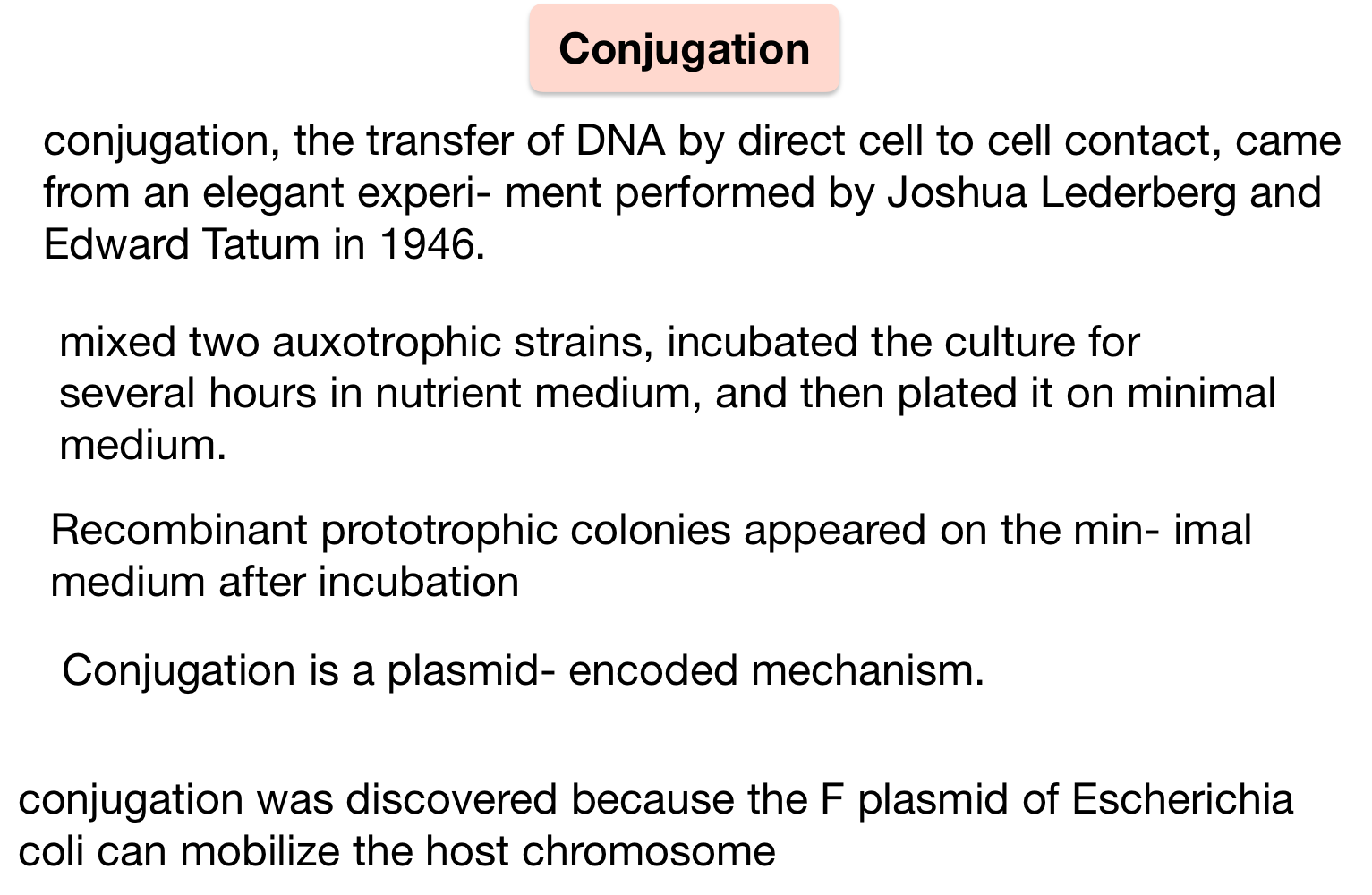 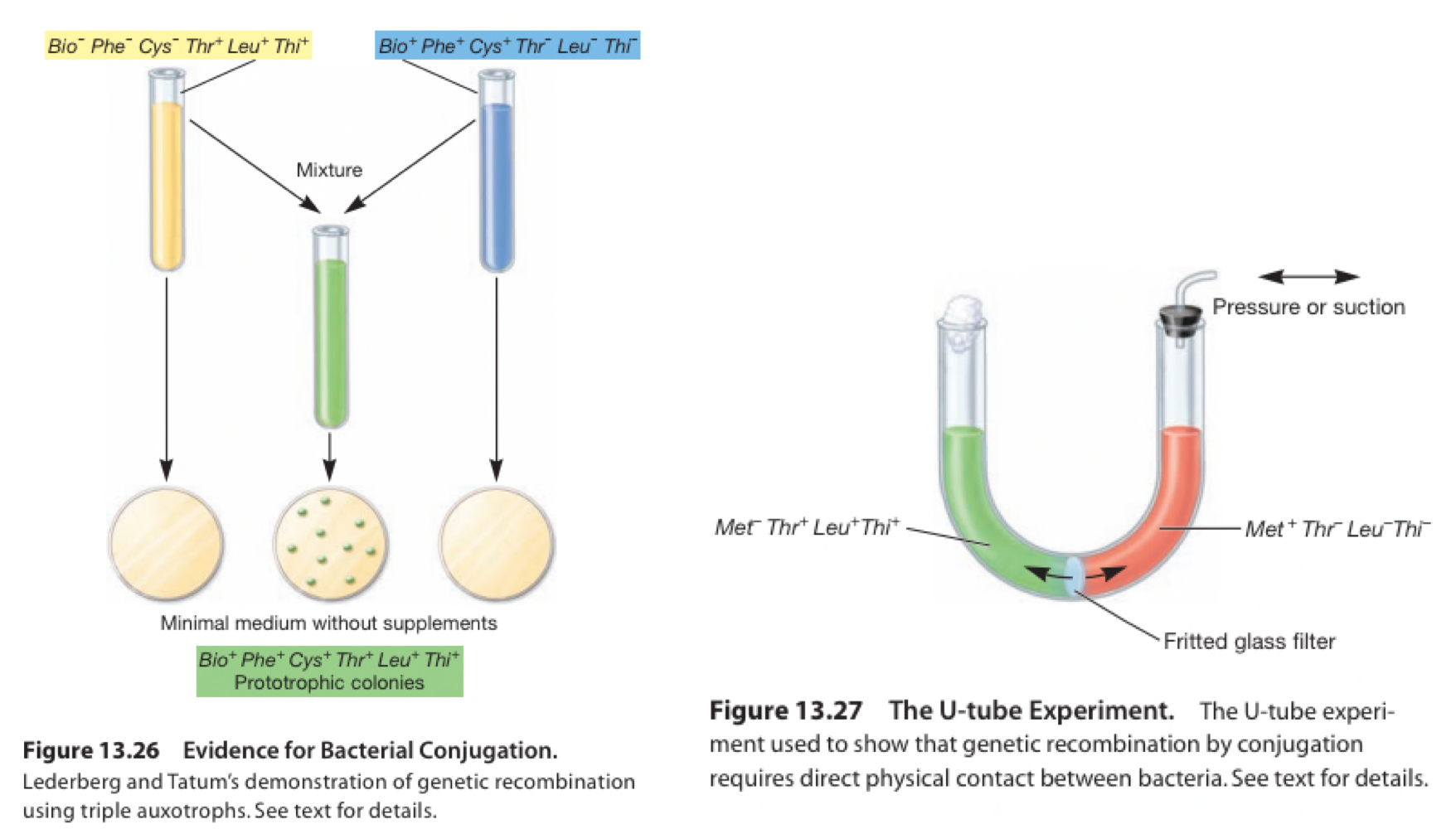 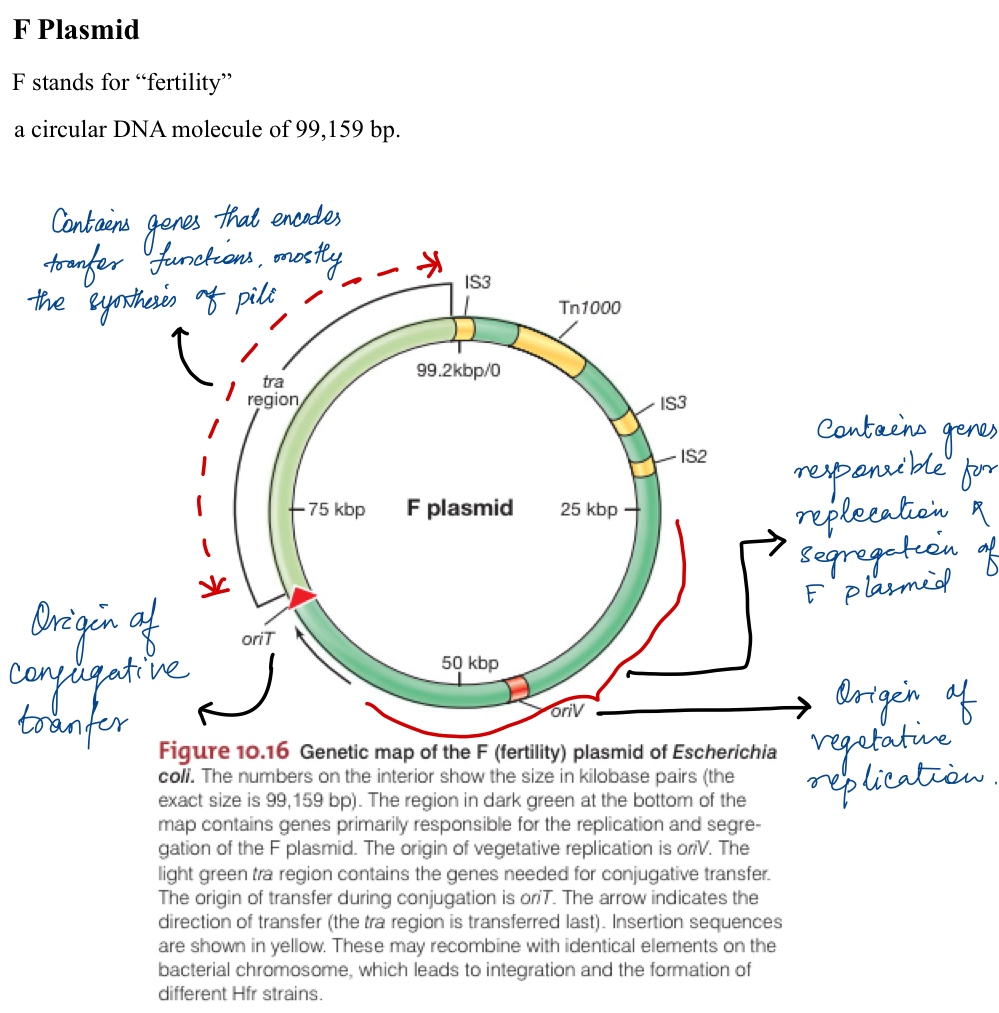 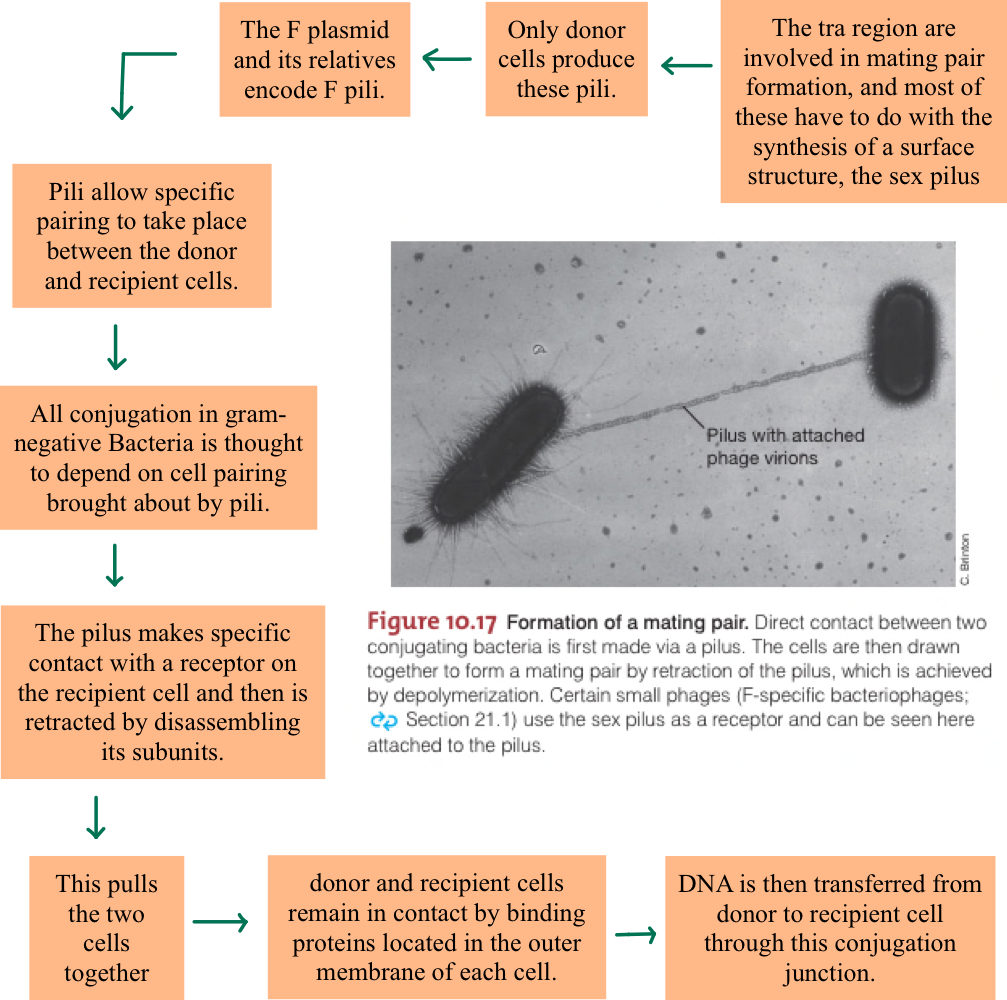 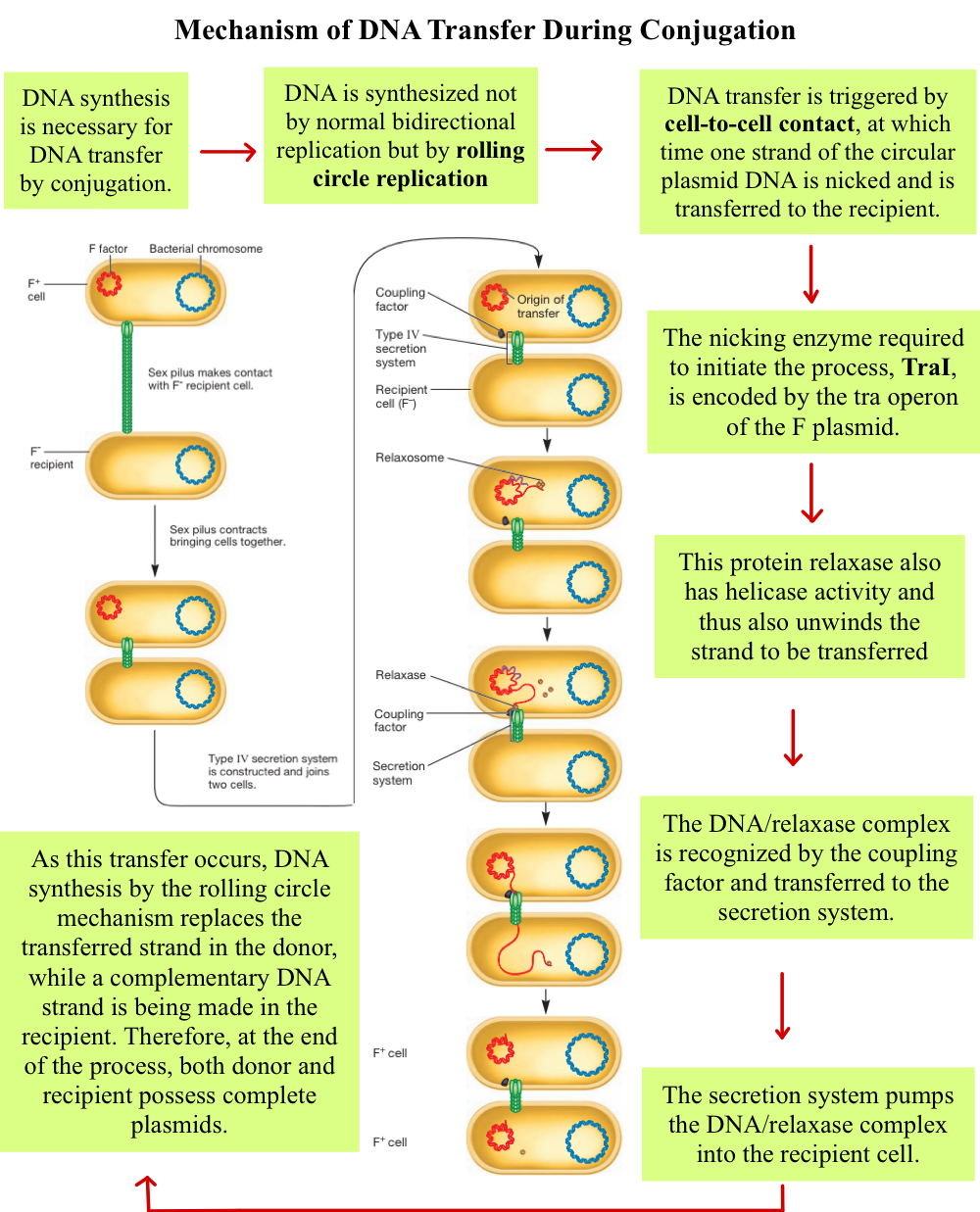